Лекція № 3
Розв’язання задач з молекулярної біології (біосинтез білка)
Основні терміни:
Нуклеотид – хімічна сполука, що складається з гетероциклічної азотистої основи, пентодного цукру (рибози або дезоксирибози) та залишку фосфатної кислоти. 
Нуклеїнові кислоти - складні високомолекулярні біополімери, мономерами яких є нуклеотиди. Уперше нуклеїнові кислоти виявили в ядрі клітин, звідки й походить назва цих сполук (від лат. нуклеус - ядро).
Молекула нуклеотиду складається з 3-х частин, нітратної основи, п'ятивуглецевого моносахариду (пентози) та ортофосфатної кислоти. Залежно від виду пентози, що входять до складу нуклеотиду, розрізняють два типи нуклеїнових кислот: дезоксирибонуклеїнову (ДНК) і рибонуклеїнові (РНК). 
ДНК – це біополімер, який складається із двох спірально закручених один навколо одного, антипаралельних ланцюгів. 
Мономер молекули ДНК – нуклеотид. 
Молекули ДНК у клітинах еукаріотів містяться у ядрі, пластидах і мітохондріях, а в прокаріотів у цитоплазмі. 
Основна функція ДНК – це кодування збереження і реалізація спадкової інформації, передача її дочірним клітинам при розмноженні. 
У клітинах прокаріотів та еукаріотів ДНК завжди складається з двох ланцюгів.
Основні терміни:
Чітка відповідність нуклеотидів у 2-х ланцюгах має назву – комплементарність.
Комплементраність – просторова взаємодоповнюваність молекул або їх частин, що призводить до утворення водневих зв’язків та вандерваальсових взаємодій. 
В нуклеїнових кислотах при утворені подвійних спіралей комплементарність реалізується завдяки утворенню водневих зв’язків між пуриновими та піримідиновими азотистими основами (аденін є комплементарним тиміну або урацилу, гуанін – цитозину). 
Водневий зв'язок – зв'язок між атомом Гідрогену однієї молекули, який ковалентно зв’язаний із електронегативним атомом (N, O, F) та електронегативним атомом іншої молекули. Ван-дер-ваальсові взаємодії – взаємодії між будь-якими молекулами чи хімічними групами, які виникають на близьких відстанях між ними (енергія взаємодій знижується з відстанню між молекулами r пропорційно 1/r6). 
Стекінг-взаємодії – тип взаємодій, що утворюється між сусідніми азотистими основами в молекулах ДНК або РНК, в основі якого лежать гідрофобні та вандерваальсові взаємодії. Гідрофобні взаємодії – взаємодії, що виникають при зануренні гідрофобних молекул або хімічних груп у полярне середовище а також при зануренні гідрофільних груп у неполярне середовище. 
В-форма ДНК – основна структурна форма ДНК, що існує за фізіологічних умов і характеризується наступними параметрами: правозакручена спіраль, діаметром 2 нм, на один повний оберт спіралі припадає 10 пар основ, відстань між парами основ 0,34 нм.
Основні терміни:
Нуклеотид ДНК складається із залишків: – азотистих основ – аденіну (А), тиміну (Т), цитозину (Ц), гуаніну (Г); – дезоксирибози; – ортофосфатної кислоти. 
Між нуклеотидами одного ланцюга – ковалентний фосфодіефірний зв’язок (дезоксирибоза – ортофосфатна кислота).
У молекулах ДНК і РНК містяться залишки різних нітратних основ. 
У молекулі ДНК - залишки аденіну (А), гуаніну (Г), цитозину (Ц) та тиміну (Т), у молекулі РНК – аденіну(А), гуаніну (Г), цитозину (Ц) та урацилу (У).
Основні терміни:
Аденозинтрифосфатна кислота (АТФ) – сполука, яка за своїм складом є нуклеотидом. АТФ складається з нітратної основи, пентози і трьох залишків ортофосфатної кислоти. Молекули АТФ слугують універсальним хімічним акумулятором в клітині. 
Реплікація – це самоподвоєння молекули ДНК. Реплікація ДНК – напівконсервативний процес, тобто дві дочірні молекули ДНК містять один ланцюг успадкований від материнської молекули, а інший ново синтезований.
У 1953 р. Джеймс Уотсон і Френсіс Крік запропонували дволанцюгову модель вторинної структури ДНК. Згідно їх гіпотези ДНК складається із двох полінуклеотидних ланцюгів, закручених у праву спіраль один навколо другого та навколо спільної осі. Ці ланцюги є антипаралельними, утримуються разом водневими зв’язками між азотними основами, причому аденін завжди з’єднаний з тиміном, а гуанін із цитозином: А та Т – два зв’язки, Г і Ц – три зв’язки (рис. 1.1).
Рис. 1.1 – Модель ДНК Уотсона-Кріка
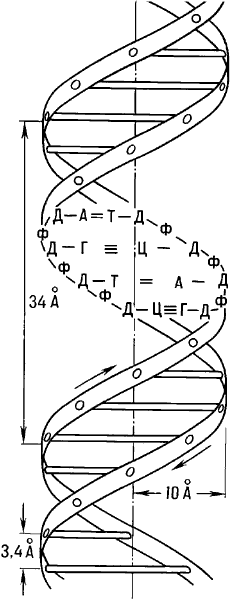 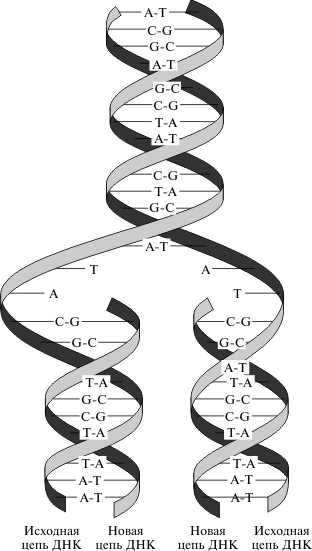 Основні терміни:
Транскрипція – переписування генетичної інформації з ДНК на РНК. 
Трансляція – біосинтез білка.
Спіраль закручена таким чином, що на її поверхні утворюється дві борозни: велика – шириною біля 2,20 нм і мала – шириною приблизно 1,20 нм. Діаметр спіралі становить 1,80 нм, довжина витка – 3,40 нм, в одному витку спіралі вміщується 10 пар нуклеотидних залишків. Пізніше було з’ясовано, що модель Дж. Уотсона і Ф. Кріка описує структуру однієї найбільш розповсюдженої подвійної спіралі, яка була названа В-формою або В-конформацією.
РНК (рибонуклеїнова кислота – це біополімер, який складається із одного ланцюга. Мономер молекули РНК – нуклеотид. Нуклеотид РНК складається із залишків:
азотистих основ – аденіну (А), урацилу – (У), цитозину (Ц), гуаніну (Г);
– рибози;
– ортофосфатної кислоти.
Основні терміни:
Розрізняють три основні типи РНК, які відрізняються будовою і функціями:
– матрична РНК (м-РНК) чи інформаційна (і-РНК) – переносить інформацію від ДНК до місця синтезу білка (рис 1.2);
– транспортна РНК (т-РНК) – складається із 75–90 нуклеотидів, має форму листка конюшини (рис. 1.3). 
Вона приєднує та транспортує амінокислоти до місця синтезу білка. У клітині є 61 вид т-РНК. Кожна з них має антикодон, за допомогою якого вона приєднується до комплементарного кодону м-РНК;
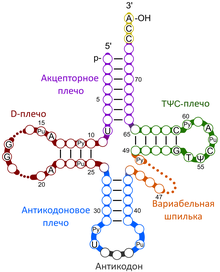 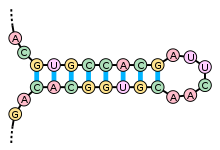 Рис 1.2 «Стебло-петля» — елемент вторинної структури мРНК, схематичне зображення
Рис 1.3 Схема вторинної структури тРНК у формі конюшинного листа. Гуртками вказані нуклеотидні залишки; лініями позначені пари основ; точками позначені позиції, де можуть бути додаткові нуклеотиди. Інваріантні основи позначені відповідними знаками, де А - це аденін, Т - тимін, G - гуанін, С - цитидин, Ψ - псевдоурідін, "Pu" означає пуринову основу, "Pyr" - піримідинову основу.
Основні терміни:
– рибосомальна РНК (р-РНК) – макромолекула – (3000-5000 нуклеотидів), входить до складу рибосом. Існує всього три види р-РНК (рис. 1.4).
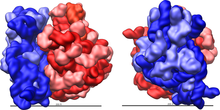 Рис 1.4 Рибосомна РНК (рРНК) є РНК компонентом рибосоми
Основні терміни:
Амінокислоти, що входять до складу білків
Біосинтез білку можно порівняти з виробничим процесом. Кожне виробництво потребує сировини. У процесі синтезу білка такою сировиною є амінокислоти. Потрібні працівники. Є й вони, у нашому випадку це - ферменти. Потрібна енергія – Сонце та молекули АТФ постачають її. Але головна роль у цій дії вистави належить ДНК та РНК.
Як відбувається зчитування інформації з ДНК на іРНК? Де відбувається цей процес?
Трансляція – це « друга дія вистави», другий етап біосинтезу білка.
Стадії трансляції:
-Ініціація. іРНК потрапляє до цитоплазми, утворює комплекс із рибосом – полісоми. Тут відбувається масове виробництво білків.
-Активація амінокислот.
- Приєднання амінокислот до тРНК. Потрібні АТФ, ферменти.
- Елонгація. тРНК за принципом компліментарності приєднується до іРНК. Рибосоми переміщуються триплет за триплетом ,за допомогою ферментів між амінокислотами у точній послідовності утворюються пептидні зв’язки.
- Конфірмаційна стадія. Формування відповідної структури білка.
Підсумок: у генетичному алфавіті всього 4 літери ( нітратні основи), усі слова складаються з 3-х літер (триплети). Цих символів та слів достатньо, щоб закодувати весь безмежно різноманітний план будови організму – від синтезу білків до кольору очей та властивостей характеру! Але слів, якими записані генетичні фрази, дуже багато. У деяких ДНК є до 30000 нітратних основ. Число їх комбінацій сполучень безмежно! 4 в 13-му ступені! Це більше, ніж атомів у всій Сонячній системі.
ПІД ЧАС РОЗВЯЗУВАННЯ ЗАДАЧ ПОТРІБНО ПАМЯТАТИ:
• відстань між двома сусідніми вздовж осі ДНК становить 0,34 нм; 
• середня молекулярна маса одного нуклеотида – 345 умовних одиниць; 
•середня молекулярна маса однієї амінокислоти – 100 умовних одиниць; 
• кожну амінокислоту в пептиді або поліпептиді кодує триплет нуклеотидів іРНК (мРНК); 
• для визначення довжини гена (l) враховують кількість нуклеотидів, яка міститься в одному ланцюзі ДНК; 
• для визначення молекулярної маси гена (Mr) враховують кількість нуклеотидів, що міститься у двох ланцюгах ДНК; 
• при встановленні довжини і молекулярної маси гену потрібно враховувати ділянки, що не транслюються (хоча б наявність одного стопкодона); 
• трансляція здійснюється згідно з генетичним кодом;
ПІД ЧАС РОЗВЯЗУВАННЯ ЗАДАЧ ПОТРІБНО ПАМЯТАТИ:
• для всіх ДНК виконуються правила Чаргаффа: 
1. Вміст (n або w) А = вміст Т; вміст G (Г)= вміст C (Ц). Не виконується для РНК з причини одноланцюговості молекул, в яких співвідношення сумарних молярних концентрацій пуринових і піримідинових нуклеотидів варіює у широкому інтервалі. 
2. Вміст пуринових азотистих (нітратних або нітрогенвмісних) основ – аденіну і гуаніну – дорівнює вмісту піримідинових азотистих основ – тиміну і цитозину (w А+w G = w Т+ w C). Не виконується для РНК. 
• уміст усіх нуклеотидів в молекулі ДНК або РНК (w А+ w Т+ w G + w C чи w А+ w U+ w G+ w C) становить 100%; 
• співвідношення суми молярних концентрацій гуаніну і цитозину до суми молярних концентрацій аденіну і тиміну у молекулі ДНК (аденіну і урацилу у молекулі РНК) варіює, тому називається коефіцієнтом специфічності нуклеїнових кислот: Ксп = wG+wC/wA+wT(U) або Ксп = nG+nC/nA+nT(U). Для ДНК, в основному, Ксп1, тобто РНК, в основному GС-типу. Молекули ДНК характеризуються яскравим проявом видоспецифічності, для молекул РНК видова специфічність мало виражена; 
• реплікаційна вилка рухається зі швидкістю близько 100 000 пар нуклеотидів за хвилину у прокаріотів та 500–5000 – у еукаріотів; 
• тривалість приєднання однієї амінокислоти при елонгації поліпептидного ланцюга за оптимальних умов – близько 1/20 с.
ПРИКЛАДИ ЗАДАЧ
Задача 1. Ділянка молекули ДНК має таку будову :
АЦЦ АТА ГТЦ ЦАА ГГА
Визначте послідовність	амінокислот	у поліпептидному ланцюгу.
Розв'язання. Спочатку	визначаємо	структуру іРНК:
УГГ УАУ ЦАГ ГУУ ЦЦУ
За допомогою генетичного коду встановлюємо структуру відповідного поліпептидного ланцюга:
триптофан—тирозин—глутамін— валін—пролін.
Задача 2. Ділянка  поліпептидного  ланцюга має таку будову:
аланін—лізин—валін—серин.
Визначте послідовність нуклеотидів у ділянці ДНК, яка кодує цю частину ланцюга.
Розв'язання. Спочатку визначаємо структуру відповідної ділянки іРНК. В генетичному коді певній амінокислоті відповідає кілька триплетів іРНК. При розв'язанні задач, як правило, наводиться перший триплет.
Білок:   аланін—лізин—валін—серин;
іРНК:	ГЦУ—ААА—ГУУ—УЦУ
ДНК:	ЦГА—ТТТ—ЦАА—АГА
ПРИКЛАДИ ЗАДАЧ
Задача 3. Скільки нуклеотидів  входить  до складу гена , що містить інформацію про структуру інсуліну ( 51 амінокислота)?
Розв'язання. Одна амінокислота кодується трійкою нуклеотидів. Ділянка одного ланцюга ДНК, що містить інформацію про білок із 51 амінокислоти, складається із  51х3=153 нуклеотидів. Оскільки до гена входять два ланцюги ДНК, то кількість нуклеотидів у ньому — 306.
Задача 4. До складу білка входять 400 амінокислот. Визначте, яку довжину має ген, що його кодує.
Розв'язання. Відповідна ділянка одного ланцюга ДНК складається з 400х3=1200 нуклеотидів, а ген — із 1200 пар нуклеотидів.
Довжина одної пари нуклеотидів - 0,34  нм, звідси довжина даного гена: 1200 Х 0,34 нм = 408 нм.
ПРИКЛАДИ ЗАДАЧ
Задача 5. На одному з  ланцюгів  ДНК синтезована іРНК, в  якій     А—14%, Г—20%, У—40%, Ц
—26%.	Визначте	процентний	вміст	нуклеотидів	у молекулі ДНК.
Розв’язання: Визначаємо структуру ділянки ДНК, за матрицею якої синтезована іРНК:
іРНК:	А(14%), Г(20%), У(40%), Ц(26%)
ДНК:	Т(14%), Ц(20%), А(40%), Г(26%)
А(14%), Г(20%), Т(40%), Ц(26%) А=Т =  = 27%.
Г=Ц=  =23%
Процентний вміст нуклеотидів у молекулі ДНК: А — 27%, Г — 23%, Т — 27%, Ц — 23%.
ДЯКУЮ ЗА УВАГУ!